Taste!
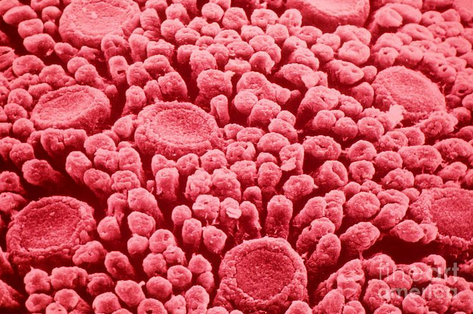 Aka  Gustation
Papillae
Filiform- no taste buds

Fungiform- tip and sides, only a few taste buds

Vallate- least numerous yet the largest, most taste buds found here

Foliate- not well developed, only a few taste buds during infancy and early childhood
Papillae
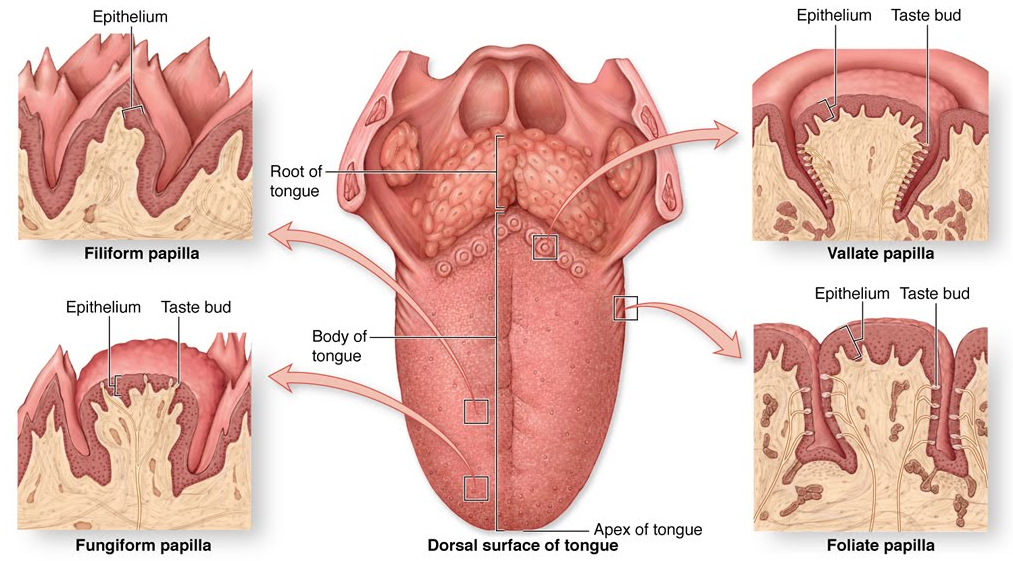 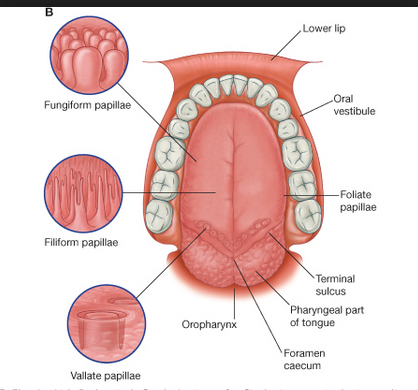 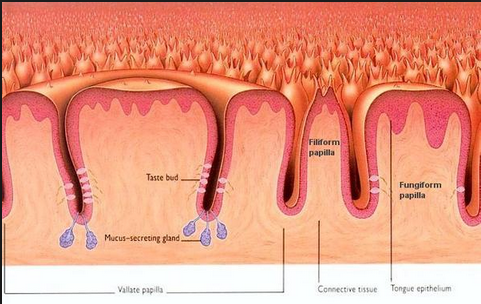 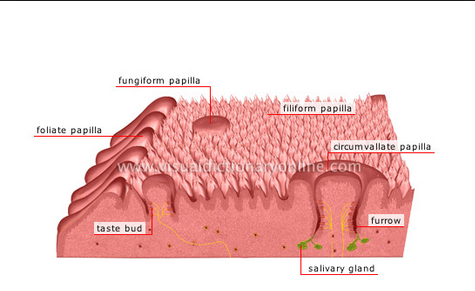 Structure of a Taste Bud
Taste bud
Gustatory cells (gustatory  receptors) that are enclosed by supporting cells. 
Gustatory cells have gustatory microvillus aka taste hair
Extends through opening in taste bud to the surface of the tongue

Saliva is required to break down food so that you can taste
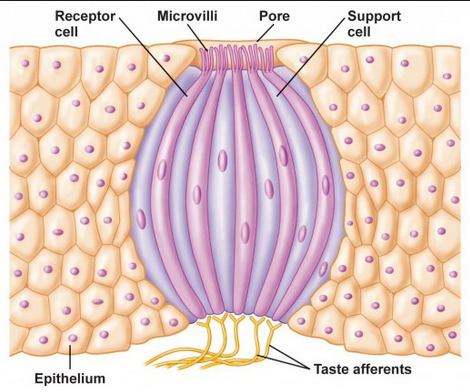 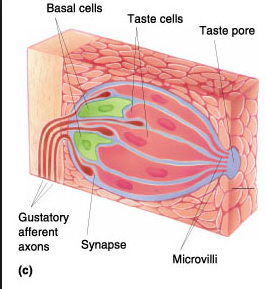 Age and Taste Buds
By age 50, our taste ability declines due to reduction in gustatory cell replacement and # of taste buds
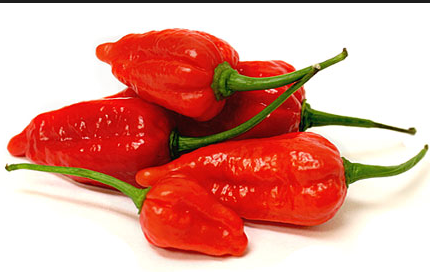 Taste Sensations
Salty- caused by metal ions such as potassium or sodium
Sweet- organic compounds (ex. sugar)
Sour- H+ ions from acids
Bitter- caused by alkaloids, toxins, and poisons
Umani (savory)- amino acids such as glutamate and aspartate
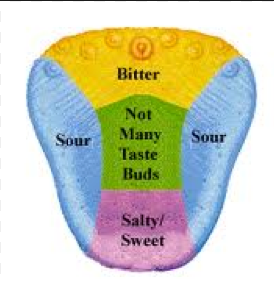 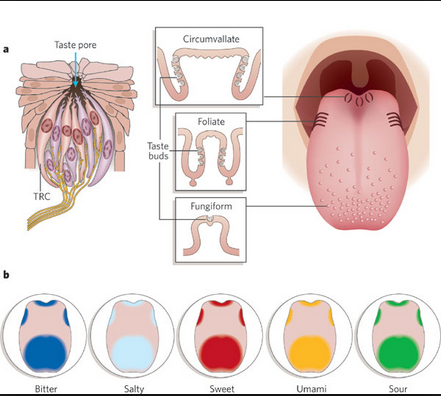